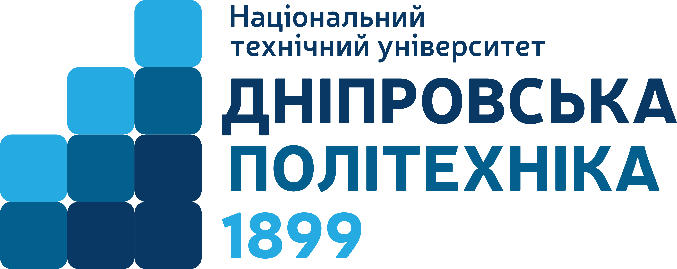 Соціальні навички (soft skills)
Soft skills
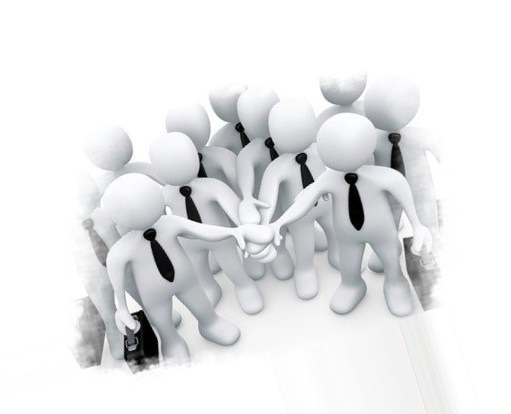 Soft skills (так звані «м’які навички», «соціальні навички» чи «навички успішності») дозволяють випускникам ЗВО бути успішними на своєму робочому місці. До soft skills зараховують навички комунікації, лідерство, здатність брати на себе відповідальність, працювати в критичних умовах, вміння полагоджувати конфлікти, працювати в команді, управляти своїм часом, розуміння важливості deadline (вчасного виконання поставлених завдань), здатність логічно і критично мислити, самостійно приймати рішення, креативність та ін. Іноді до соціальних навичок також зараховують знання іноземних мов, в першу чергу англійської мови.
https://naqa.gov.ua/wp-content/uploads/2020/01/%D0%93%D0%BB%D0%BE%D1%81%D0%B0%D1%80%D1%96%D0%B9.pdf
Основні Soft skills
https://studlifeod.onaft.edu.ua/wp-content/uploads/2021/01/soft-skills.pdf
Самоаналіз і саморефлексія
Самостійний аналіз своїх вчинків, поведінки, діяльності з метою оцінки власних дій, усвідомлення їх і прийняття рішень щодо подальшого розвитку.
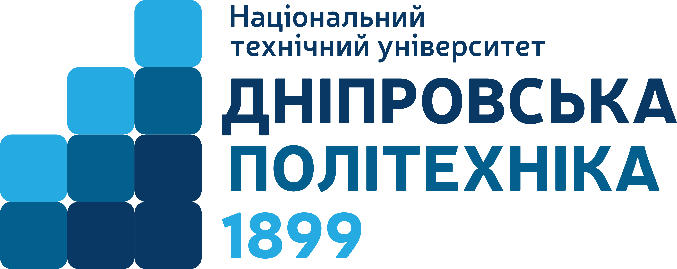 Дякую за увагу!